M2
The centrality of gender equality and women's empowerment to the UN Reform
Gender Dimension
M2|The centrality of gender equality and women's empowerment  to the UN Reform
[Speaker Notes: Gender equality and women’s rights are reflected in all elements of 2030 agenda – the declaration, goals (both SDG5 as well as others), targets and indicators, means of implementation, global partnership, and follow-up and review – mainstreamed through the entire agenda.
Gender equality is central to the LNOB approach in the 2030 agenda, and a key connector across the SDGs. Using gender equality as an entry point can bring change across several SDGs targets. More on this will be discussed in the following sessions.
The QCPR recognizes gender equality as having multiplier effects on achieving sustained and inclusive economic growth, poverty eradication and sustainable development, and requests the UNS to enhance gender mainstreaming through the full implementation accountability instruments, and to integrate gender in the UNDAF drawing on existing expertise in the UN: 
UNCT’s to implement UNCT-SWAP Gender Equality Scorecard 
Continued increase in UN collaboration/ coordination of GEEW activities for greater impact; 
Enhanced gender responsive data collection, analysis and research to inform programming/ policy-making processes; 
The inclusion intergovernmental agreed gender equality results and gender-sensitive indicators in agency specific and inter-agency strategic frameworks and; 
Mainstreaming gender equality in preparation of the UNDAF
Increased gender responsive evaluations and reviews (at agency and UNDAF level). 
 
The ECOSOC requests the UN system to further enhance coherent gender mainstreaming across all programs and policies 
Gender equality is a key priority for the SG (e.g. gender parity strategy/Spotlight etc.)]
Drivers and entry-points for gender
UN leaders that become true champions of gender equality and the empowerment of women and girls

Accountability instruments both at corporate and country level (SWAP and UNCT SWAP Scorecard)

UNSCDF that translate norm-based gender analysis into collective UNCT results/joint programs to support SDGs
M2|The centrality of gender equality and women's empowerment  to the UN Reform
[Speaker Notes: Three key entry points for greater UN impact on GEWE and ensuring that reform works for all humanity not just half
1) A new generation of accountability instruments both at corporate and country level: SWAP and UNCT SWAP Scorecard, and the Gender Equality Marker on the budget side
2) A new generation of UNSDCFs underpinned by an independent Common Country Analysis that 1) is framed around key international normative commitments of the country, 2) addresses the structural cause of inequality and discrimination with a specific gender analysis; 3) translate that analysis into collective UNCT responses trough the UNDAF results and joint programs 
3) A new generation of UN leaders, including through the reinvigorated RC System, that become true champions of gender equality and the empowerment of women and girls, and the Management and Accountability Framework as a guiding tool for the leadership
In addition, the country level Gender Theme Group (GTG), the regional level Gender Working Groups (GWG), the Issue-Based Coalition (IBC), the Peer Support Group (PSG), the Inter-Agency Network on Women and Gender Equality (IANWGE), the single largest network of gender focal points, as well as the establishment of UN Women has helped elevate the UN system’s response on GEWE.]
UNSDCF
An opportunity to promote gender
M2|The centrality of gender equality and women's empowerment  to the UN Reform
[Speaker Notes: The UN reform constitutes a big window of opportunity for the UN System as it brings an increased demand, from member states and from within the System - to address gender equality and the empowerment of women. 
Within this, the UNSDCF represents a great opportunity to further the integration of GEWE in development work.]
Gender in the new Cooperation Framework
One of the programming principles of the new CF
Common Country Assessment (CCA) must include a rigorous gender analysis, beyond age and sex disaggregated data, to explain immediate, underlying and root causes and differentiated impacts
CF ToC and results framework are an opportunity to develop and put in place gender-specific
Central to the Results’ Framework and the Joint Work Plans (JWPs) and Joint Programmes (JPs), M&E and reporting
Gender Equality Marker (GEM)
M2|The centrality of gender equality and women's empowerment  to the UN Reform
[Speaker Notes: Explain that more on this will be discussed in the following days and that this simply serves to introduce the centrality of GEWE in the CF.  
GEWE is one of the guiding principles of the new Cooperation Framework. It should be reflected in the Roadmap that outlines the process of preparing the UNSDCF. 
CCA requires a thorough analysis of gender issues, including through an analysis of social, legal, political, economic, environmental and cultural dynamics that underpin gender inequality. 
A shared UN theory of change (ToC) to support Member States in their efforts to achieve sustainable development and GEWE fully integrated. 
Finally, the GEM tracks the resources allocated collectively by the UN system under the UNSDCF cycle, making clear the level of commitment and the degree of resources allocated by the UNCT in support of national GEWE priorities.]
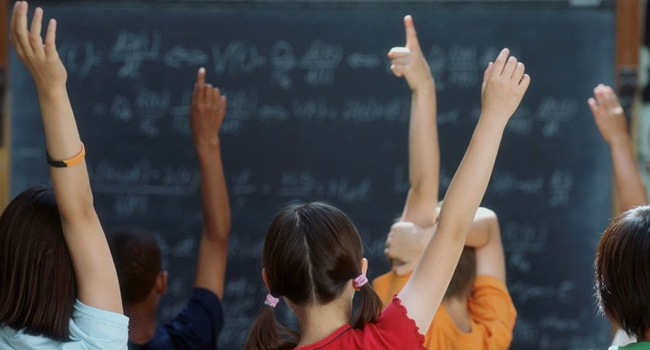 Questions?
Photo credit: www.flickr.com
M2|The centrality of gender equality and women's empowerment  to the UN Reform